ReMed
Unterstützungsnetzwerk für Ärztinnen und Ärzte
| Anlass | Thema | Vorname Name | Datum
© ReMed
ReMed
Über ReMed
Organisation
Rahmenbedingungen
Unterstützungsangebote
Begleitmassnahmen
| Anlass | Thema | Vorname Name | Datum
© ReMed
Ausgangslage
Ärztinnen und Ärzte arbeiten nach besten Kräften für die Erhaltung und Wiederherstellung der Gesundheit ihrer Patientinnen und Patienten. 

Die eigene Gesundheit sollte jedoch ein genauso zentrales Anliegen sein. Denn bedingt durch ihre Arbeitssituation sind Ärztinnen und Ärzte besonderen Risikofaktoren ausgesetzt, welche zu physischen und psychischen Problemen führen können. 

Die Ärztin und der Arzt sind spezielle Patienten, denn sie sind sich nicht gewohnt, Hilfe in Anspruch zu nehmen. Meist sind sie versucht, ihre Diagnose selbst zu stellen und behandeln sich oftmals auch selbst.
| Anlass | Thema | Vorname Name | Datum
© ReMed
Geschichte
Initiative der FMH
2006: Machbarkeitsstudie
2007 -2010: als Pilotprojekt geführtes Angebot
2010: Vom Projekt zum Programm: Lancierung ReMed Schweiz am 29.10.2010
2015 – 2016: externe Evaluation des Programms
2017: Umsetzung Empfehlungen der Evaluation, u.a. Erweiterung der Bekanntheit
| Anlass | Thema | Vorname Name | Datum
© ReMed
Was ist ReMed?
Angebot
ReMed ist ein Unterstützungsnetzwerk für Ärztinnen und Ärzte, das…
Wissen und Erfahrung über Gesundheitsförderung und Prävention verbreitet
Ärztinnen und Ärzte für die eigene Gesundheit sensibilisiert
ein breites Angebot für Krisensituationen anbietet

…mit dem Ziel:
Erhaltung der Gesundheit und ärztlichen Funktionalität sowie die Gewährleistung der Patientensicherheit und der hohen Qualität in der medizinischen Versorgung.


Kontext
ReMed ist eine ärzteeigene, von der FMH finanzierte, unabhängige Organisation und orientiert sich in seiner Vorgehensweise an den gesetzlichen Rahmenbedingungen sowie an der Standesordnung der FMH.
| Anlass | Thema | Vorname Name | Datum
© ReMed
Organisation
| Anlass | Thema | Vorname Name | Datum
© ReMed
[Speaker Notes: Die FMH ist Trägerin des Programms, die operative Umsetzung des Unterstützungsnetzwerks mit seinen Angeboten liegt hauptsächlich beim Leitungsausschuss (ärztliche Leitung) und den Netzwerkmitgliedern und geschieht ausserhalb der FMH-Strukturen. 
Alle Schritte ab Kontaktaufnahme werden von den erstberatenden Ärztinnen und Ärzten (vgl. Abb. 2 eingefärbter Bereich) strikt vertraulich behandelt. Alle übrigen Organisationseinheiten erhalten keinerlei Einsicht in personenbezogene Daten. Die ratsuchende Ärztin resp. der ratsuchende Arzt geniesst innerhalb von ReMed ab Kontaktaufnahme die gleichen Rechte wie andere Patienten: es gilt das Patientengeheimnis (z.B. gegenüber der FMH).]
Rahmenbedingungen I
Vertraulichkeit und Selbstverantwortung
ReMed orientiert sich an den gesetzlichen Rahmenbedingungen und an der FMH-Standesordnung
ReMed handelt immer und nur mit dem ausdrücklichen Einverständnis der ratsuchenden Ärztin, des ratsuchenden Arztes
Ab Kontaktaufnahme gelten für ratsuchende Ärztinnen und Ärzte die gleichen Rechte wie für andere Patienten: es gilt das ärztliche Berufsgeheimnis
ReMed ist kein Aufsichtsorgan und hat weder Abklärungs- noch Sanktionskompetenzen
| Anlass | Thema | Vorname Name | Datum
© ReMed
Rahmenbedingungen II
Ärztliche Meldepflicht und Melderecht
Die gesetzlichen Meldepflichten und Melderechte gelten gegenüber allen Patienten, somit auch gegenüber ratsuchenden Ärztinnen und Ärzten im Rahmen von ReMed

Soweit ein Melderecht in Frage kommt, richtet sich die Arbeit in ReMed nach dem Leitbild ärztlicher Qualität
	Wird die Anwendung des Melderechts nach interner 	Evaluation in 	Betracht gezogen, ist zwingend die 	Ethikkommission zuzuziehen 	bevor weitergehende Schritte unternommen oder abgelehnt 	werden.
| Anlass | Thema | Vorname Name | Datum
© ReMed
Erstberatung und Vernetzung
Sensibilisierung und Prävention
Mentoring und Praxispraktika
Intervisionen für Erstberatende und Netzwerkmitglieder
Unterstützungsangebote
| Anlass | Thema | Vorname Name | Datum
© ReMed
Sensibilisierung & Prävention




 Beratung & Coaching



 Erstberatung und Vernetzung




Mentoring und Praxispraktika
- Ressourcenförderung
 Optimieren von Lebensbedingungen

 Vorbeugung
 Früherkennung (Primarprävention)


 Behandlung zur Verhinderung der      Chronifizierung einer Krankheit (Sekundärprävention)


 Behandlung der Dysfunktionalität, Verhinderung Folgeprobleme (Tertiärprävention)


 Wiedereinstieg
Gesund
Dysfunktional
Gesund
| Anlass | Thema | Vorname Name | Datum
© ReMed
(Erst-)Beratung und Vernetzung I
Angebot
Professionelle Unterstützung von Ärzten im Zusammenhang mit ihrer Berufsausübung. Bei der Erstberatung nimmt ReMed mit der ratsuchenden Kollegin, dem ratsuchenden Kollegen innert 72h Kontakt auf, versucht die Situation zu verstehen und erarbeitet Lösungen. 

Zielgruppe
Ärztinnen und Ärzte in Krisen oder speziellen Situationen, z.B. bei Vorhandensein von physischen oder psychischen Problemen. Der Kontakt zu ReMed kann auch über Personen aus dem Umfeld der ratsuchenden Ärztinnen und Ärzte erfolgen
| Anlass | Thema | Vorname Name | Datum
© ReMed
Erstberatung und Vernetzung II
Ablaufschema Kontaktaufnahme
| Anlass | Thema | Vorname Name | Datum
© ReMed
Sensibilisierung und Prävention I
WEITERBILDUNGEN / WORKSHOPS

Angebot
Weiterbildungen / Workshops mittels interaktivem Theater zu Themen wie Burnout, Depression, Alkohol. Das Angebot ist ein nachhaltiges Training für zukünftiges Handeln in Konfliktsituationen.

Zielgruppe
Kantonale Ärztegesellschaften und medizinische Fachgesellschaften bzw. alle Ärzteorganisationen, Spitäler / Kliniken, soziale Institutionen, medizinische Bildungseinrichtungen, Unternehmen sowie auch die breite Öffentlichkeit
| Anlass | Thema | Vorname Name | Datum
© ReMed
Sensibilisierung und Prävention II
COACHING-GRUPPEN

Angebot
Gesprächsrunden unter fachlicher, kompetenter Anleitung, die in einem kollegialen Verhältnis Unterstützung für den herausfordernden Berufsalltag bieten. Thematisierung von arbeitsbezogenen Konflikten und Schwierigkeiten und entsprechender Lösungsfindung

Zielgruppe
Ärztinnen und Ärzte, die mit belastenden, schwierigen und herausfordernden Themen konfrontiert sind
| Anlass | Thema | Vorname Name | Datum
© ReMed
Sensibilisierung und Prävention III
TESTIMONIALS

Angebot
Verfassen von Testimonials / Erfahrungsberichten von Ärztinnen und Ärzten, welche sich in einer Krisensituation an ReMed gewandt haben

Zielgruppe
Ratsuchende Ärztinnen und Ärzte, die ihre Erfahrungen schriftlich verarbeiten / Leserinnen und Leser der Schweizer Ärztezeitung
| Anlass | Thema | Vorname Name | Datum
© ReMed
Beispiele Testimonials
| Anlass | Thema | Vorname Name | Datum
Mentoring und Praxispraktika I
PRAXISPRAKTIKA

Angebot
Mit einem Wiedereinsteiger-Praxispraktikum bei einer Mentorärztin, einem Mentorarzt kann der Arzt wieder Sicherheit und Selbstbewusstsein für die verantwortungsvolle Praxistätigkeit gewinnen. In einem mehrwöchigen Praktikum arbeitet der Arzt unter der Supervision des Mentors, gewinnt wieder Vertrauen in seine Kompetenz und ortet allfällige Lücken in seiner medizinischen, sozialen und Praxisführungs-Kompetenz

Zielgruppe
Ärztinnen und Ärzte nach einem krisenbedingten Ausfall
| Anlass | Thema | Vorname Name | Datum
© ReMed
Mentoring und Praxispraktika II
MENTORING

Angebot
Begleitung durch einen erfahrenen Kollegen ausserhalb einer Institution während einer Übergangsphase (Ein- oder Wiedereinstieg ins Berufsleben, etc.). ReMed kann eine geeignete Fachperson vermitteln. Inhalt, Form und Finanzierung werden zwischen der ratsuchenden Ärztin, dem ratsuchenden Arzt und der Fachperson geregelt. 	
 
Zielgruppe
Ärztinnen und Ärzte, die sich in einer schwierigen Situation oder Krise befinden sowie Ärztinnen und Ärzte, die einen Ein- oder Wiedereinstieg in den Beruf planen und (Peer-) Begleitung wünschen.
| Anlass | Thema | Vorname Name | Datum
© ReMed
Intervisionen für Erstberatende und Netzwerkmitglieder
Angebot
Intervision für Erstberatende und Netzwerkmitglieder mit der Möglichkeit für Fallvorstellungen und Erfahrungsaustausch

Zielgruppe
Erstberatende, Netzwerkmitglieder, weiterbetreuende Fachpersonen
| Anlass | Thema | Vorname Name | Datum
© ReMed
ReMed
  Angebot
ReMed
Leitungsausschuss
ReMed
Netzwerk


Kant. Gesellschaften
Fachgesellschaften
Kantonsärzte
Netzwerke
Qualitätszirkel
Spitex
Med. Personal
Ombudsstellen
Patientenverbände
u.a.
Unterstützung
Koordination
Meldung
Prävention / 
Sensibilsierung
Ärzte
 
in Krisen 
oder 
speziellen 
Situationen
Beratung / 
Coaching
Erstberatung / 
Vernetzung
ev. 
Vereinbarung
Unterstützung
Mentoring /
Praxispraktika
| Anlass | Thema | Vorname Name | Datum
© ReMed
Statistik erfolgter Unterstützungen
| Anlass | Thema | Vorname Name | Datum
Machbarkeitsstudie
Evaluation
Begleitmassnahmen
| Anlass | Thema | Vorname Name | Datum
© ReMed
Machbarkeitsstudie
Bedarfsabklärung 2006
Machbarkeitsstudie mit Umfrage Wichtigkeit einer Hilfestellung für Ärztinnen und Ärzte
| Anlass | Thema | Vorname Name | Datum
© ReMed
Rücklauf Online-Umfrage
| Anlass | Thema | Vorname Name | Datum
© ReMed
Ergebnisse der Umfrage I
Eher wichtig bis sehr wichtig (N = 3347):
Unverbindliche Beratung für Ärztinnen und Ärzte		92%
Coaching für Ärztinnen und Ärzte		91%
Weitervermittlung von Ärztinnen und Ärzten 		80%
Überprüfung von Ärztinnen und Ärzten bei konkreten Hinweisen		71%
Einleitung von Massnahmen 		67%
Vermittlung von Unterstützungsangeboten für Patienten/innen 
und Mitarbeitern/innen 		59%
Weitervermittlung von Patienten/innen und Mitarbeitern/innen 		56%
Kontaktstelle für Patienten/innen und Mitarbeitern/innen 		59%
| Anlass | Thema | Vorname Name | Datum
© ReMed
Ergebnisse der Umfrage II
Bedarf von ReMed		N = 3091

Eher gross	44%	= 56 %
Sehr gross	12%

Weiss nicht	07%

Eher klein	33%	= 37 %	
Sehr klein	4%
| Anlass | Thema | Vorname Name | Datum
© ReMed
Onlinebefragung - Beispielfrage
Im Folgenden finden Sie eine Liste mit möglichen Aufgaben, die ein solches Unterstützungs-
netzwerk wahrnehmen kann. (Skala 1 – 4 Wichtigkeit)
unverbindliche Beratung für Ärztinnen und Ärzte in schwierigen beruflich-persönlichen Situationen 
Kontaktstelle für PatientInnen und MitarbeiterInnen von betroffenen Ärztinnen/Ärzten
Unterstützung (Coachung) für Ärztinnen und Ärzte in schwierigen beruflich-persönlichen Situationen 
Vermittlung von Unterstützungsangeboten für PatientInnen und MitarbeiterInnen von betroffenen Ärztinnen/Ärzten
Weitervermittlung von Ärztinnen und Ärzten in schwierigen beruflich-persönlichen Situationen an FachkollegInnen und SpezialistInnen
Weitervermittlung von PatientInnen und MitarbeiterInnen von betroffenen Ärztinnen/Ärzten an geeignete Fachstellen
Überprüfung von Ärztinnen und Ärzten bei Vorliegen von konkreten Hinweisen auf eine Einschränkung der fachlichen Kompetenz
Einleitung von Massnahmen, falls Beratung und Unterstützung nicht erfolgreich sind
| Anlass | Thema | Vorname Name | Datum
© ReMed
Evaluation 2015 -2016
Untersuchung des Programmes ReMed auf seine Effizienz, Effektivität, Relevanz und Adäquanz – mit darauf basierenden Schlussfolgerungen und Empfehlungen
| Anlass | Thema | Vorname Name | Datum
© ReMed
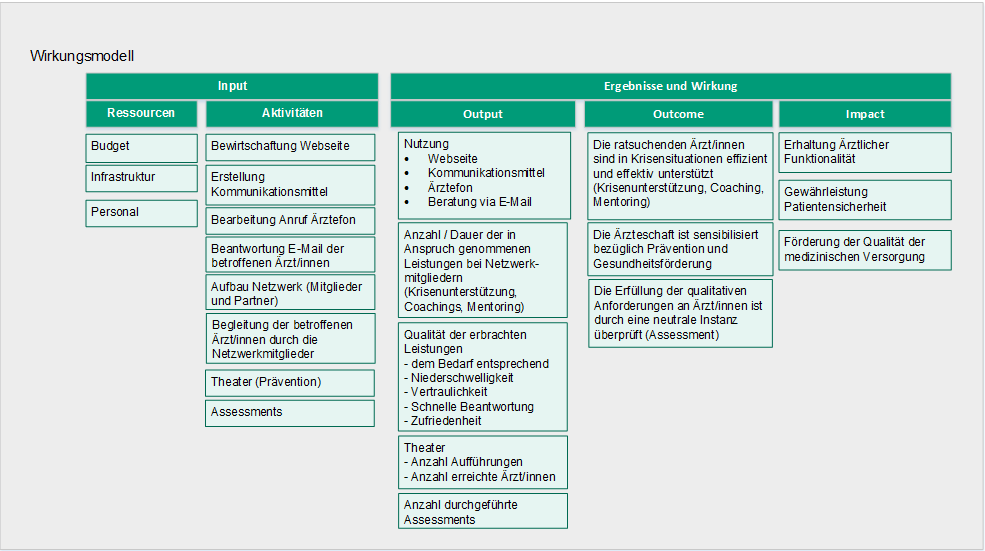 | Anlass | Thema | Vorname Name | Datum
Methodisches Vorgehen
Leitfadengestützte Interviews mit der Projektleitung, dem Leitungsausschuss sowie einer Auswahl von Netzwerkmitgliedern von ReMed
Online-Befragung von Ärzten und Ärztinnen, welche ReMed genutzt haben sowie einer repräsentativen Stichprobe von FMH-Mitgliedern 
Analyse relevanter bestehender Dokumente und Statistiken
| Anlass | Thema | Vorname Name | Datum
Befragung FMH Mitglieder I
| Anlass | Thema | Vorname Name | Datum
Befragung FMH Mitglieder II
| Anlass | Thema | Vorname Name | Datum
Ergebnisse I
Aufbau und Ablaufstruktur sind zufriedenstellend
Besetzung der Gremien ist adäquat, prüfenswert ist der Einbezug weiterer nicht medizinischer Fachpersonen
Wichtig sind regionale Vertretungen der Sprachregionen und beider Geschlechter
Effizienz könnte durch Optimierung interne Abläufe noch gesteigert werden
| Anlass | Thema | Vorname Name | Datum
Ergebnisse II
Das Angebot ist bei rund 50% der FMH-Mitglieder bekannt
Das bekannteste Angebot ist die Erstberatung und Vernetzung
Die meisten Mitglieder haben über die Schweizerische Ärztezeitung von ReMed erfahren
Die Anzahl bearbeiteter Fälle hat zwischen 2007 und 2011 stetig zugenommen und sich nach 2011 stabilisiert
| Anlass | Thema | Vorname Name | Datum
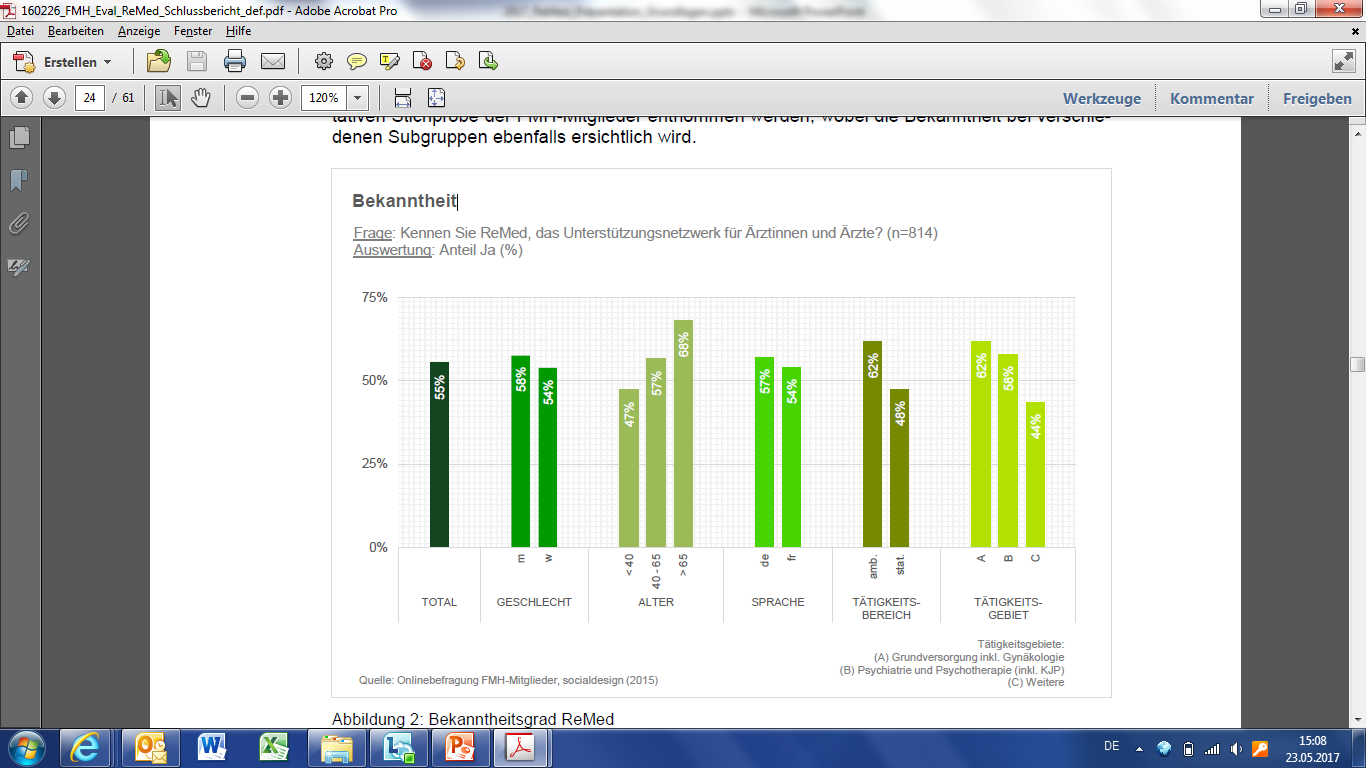 | Anlass | Thema | Vorname Name | Datum
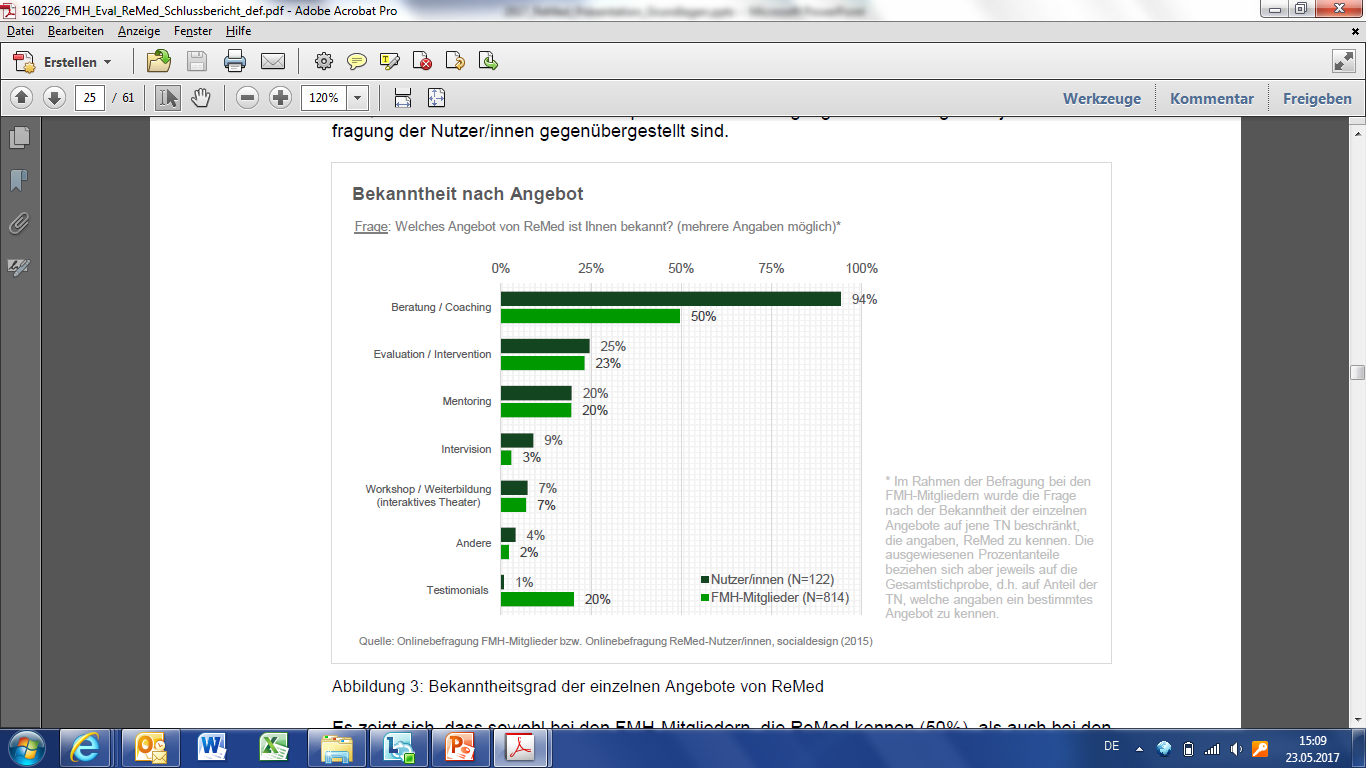 | Anlass | Thema | Vorname Name | Datum
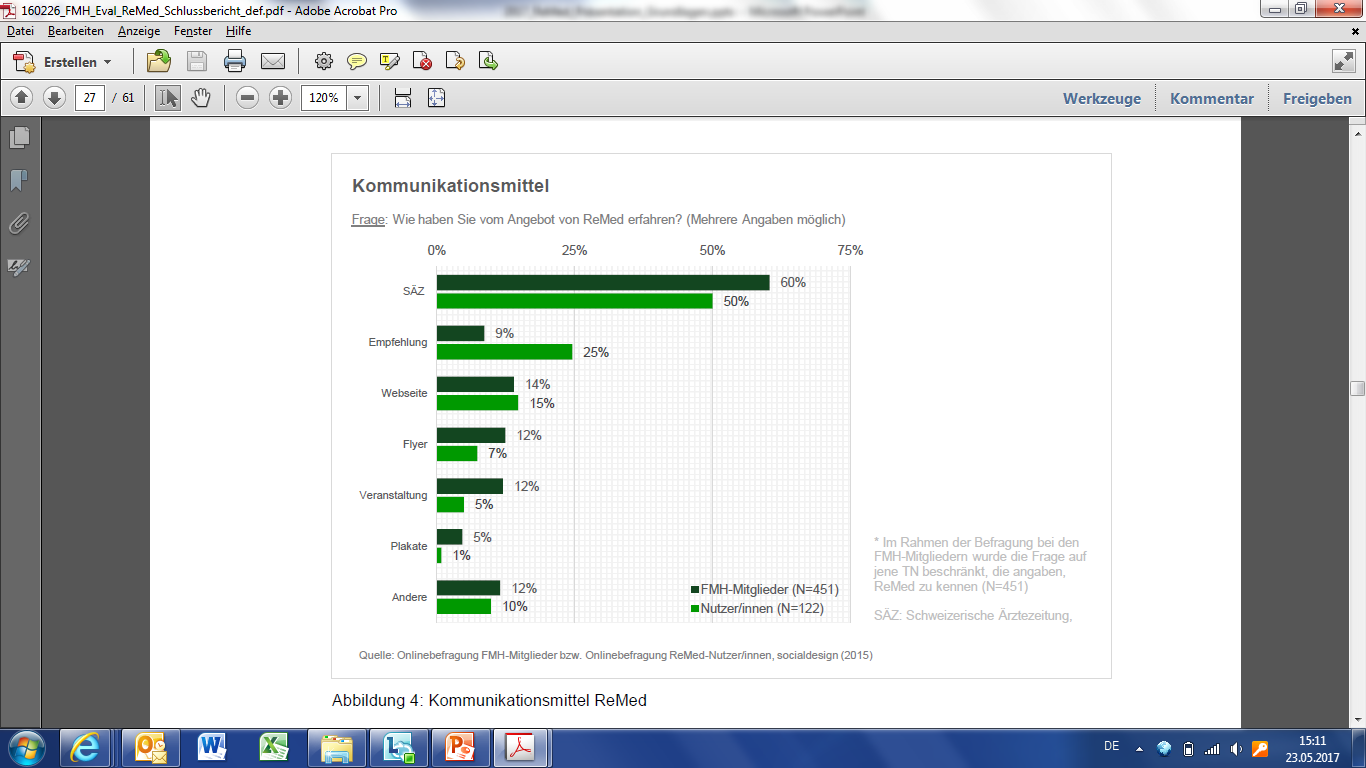 | Anlass | Thema | Vorname Name | Datum
Ergebnisse III
Die Verfügbarkeit des Ärztephons und der Krisenintervention wird als gut eingestuft – einzig die zeitliche und örtliche Verfügbarkeit der Netzwerkmitglieder fällt etwas weniger positiv aus
Die FMH-Mitglieder und ReMed-Nutzer und Nutzerinnen äusserten zu über 90%, dass das Angebot von ReMed einem Bedürfnis aus der Ärzteschaft entspricht
Knapp 90% der ReMed Nutzenden geben an, dass Ihnen das Angebot geholfen hat
Aus Sicht der Leitung wäre ein Follow-up wünschenswert, um langfristige Wirkung einzuschätzen
| Anlass | Thema | Vorname Name | Datum
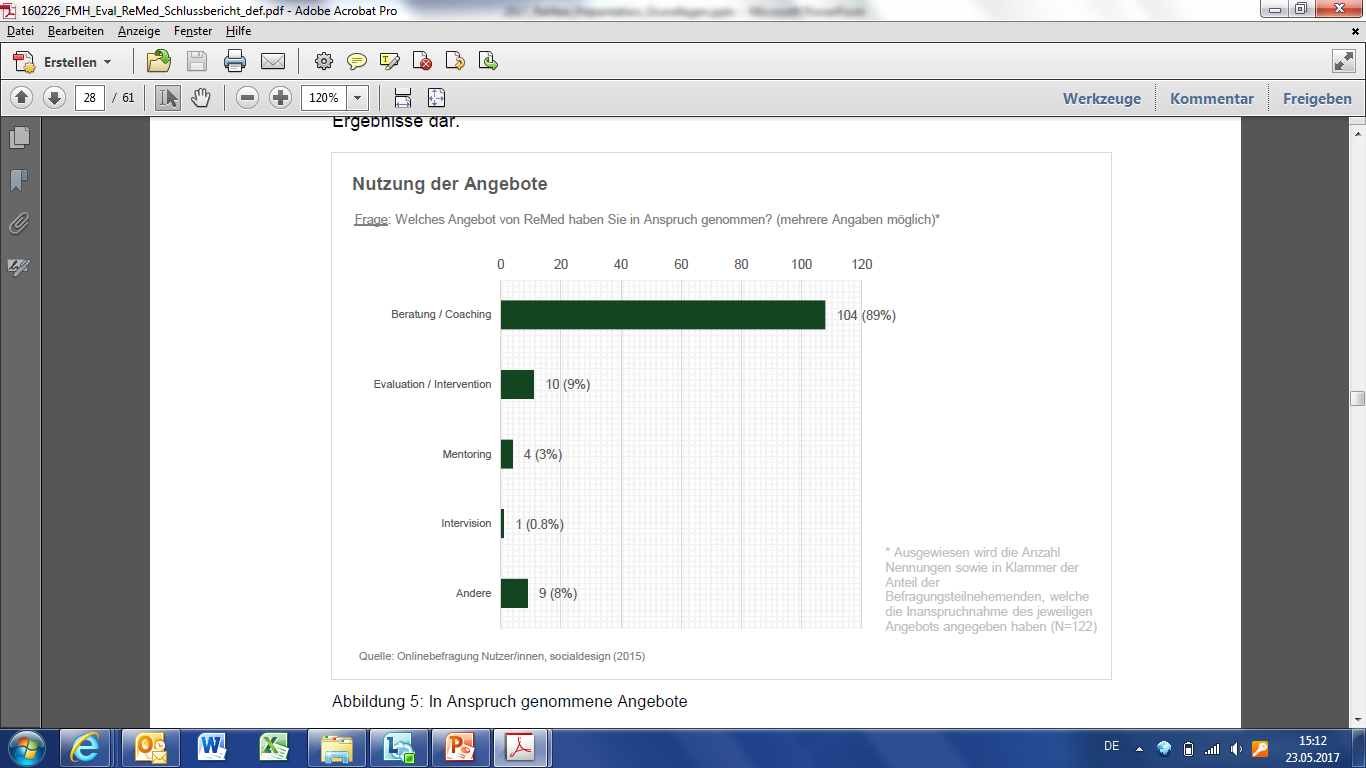 | Anlass | Thema | Vorname Name | Datum
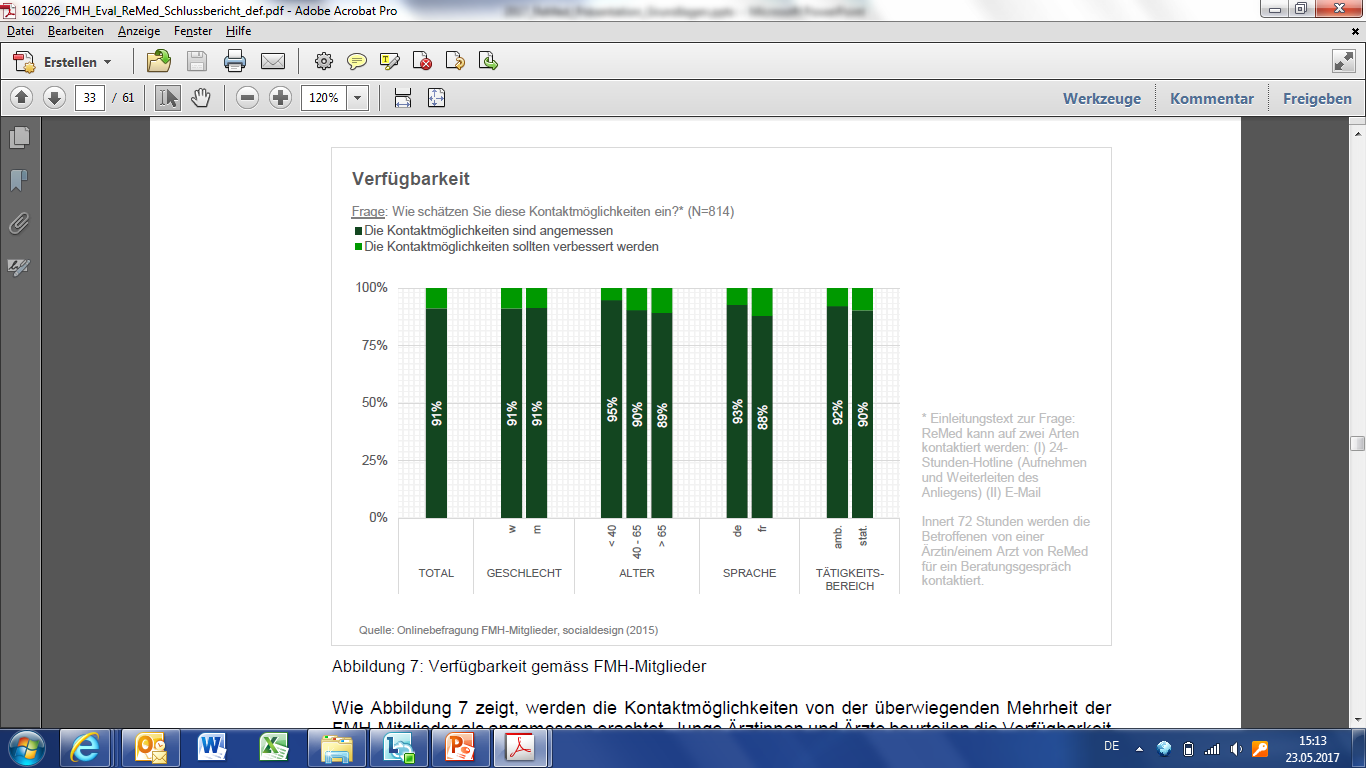 | Anlass | Thema | Vorname Name | Datum
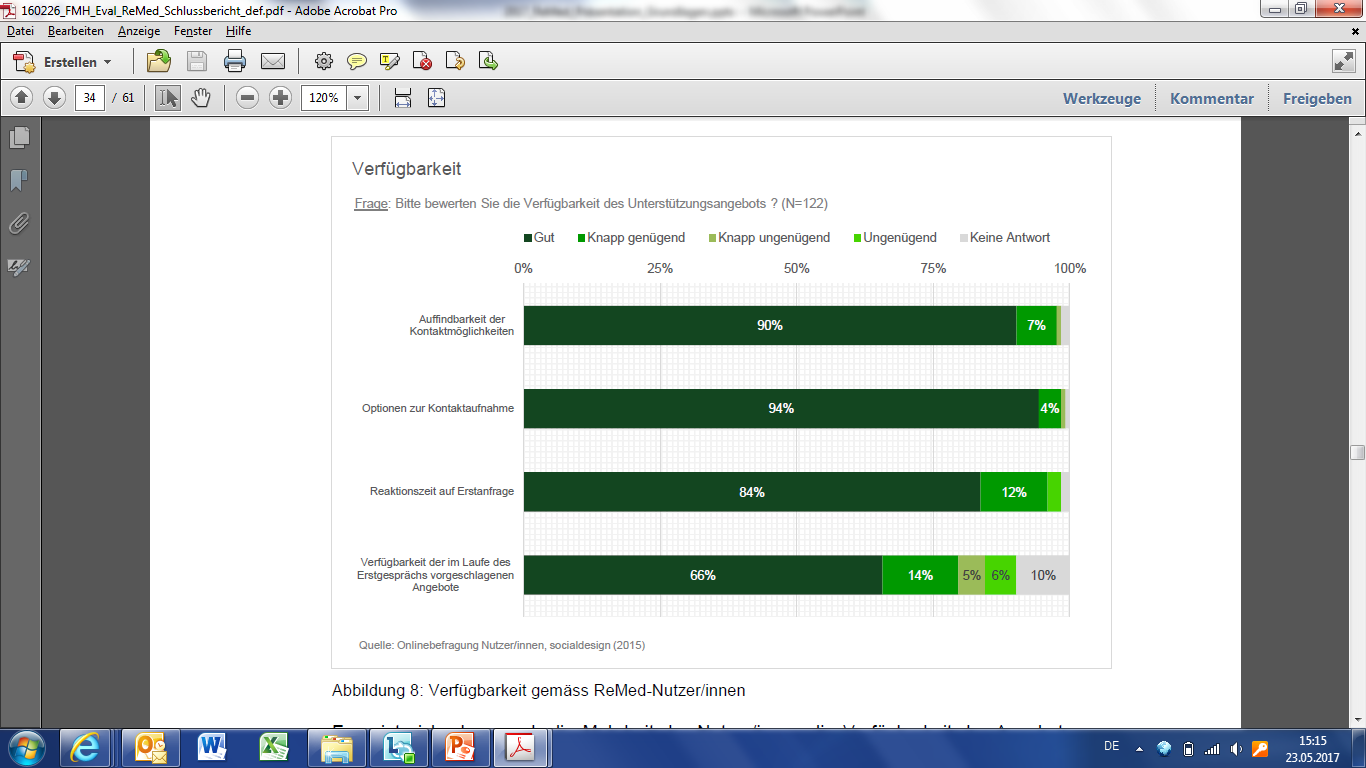 | Anlass | Thema | Vorname Name | Datum
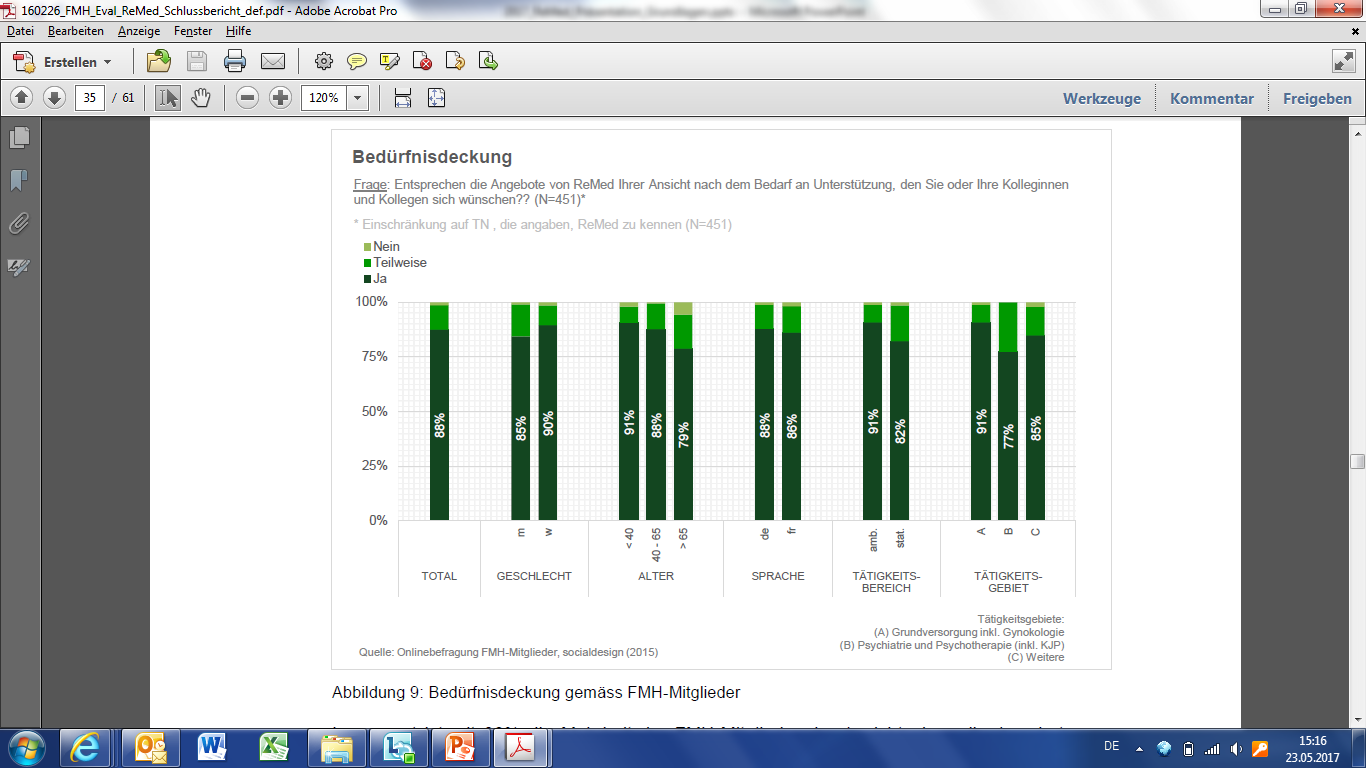 | Anlass | Thema | Vorname Name | Datum
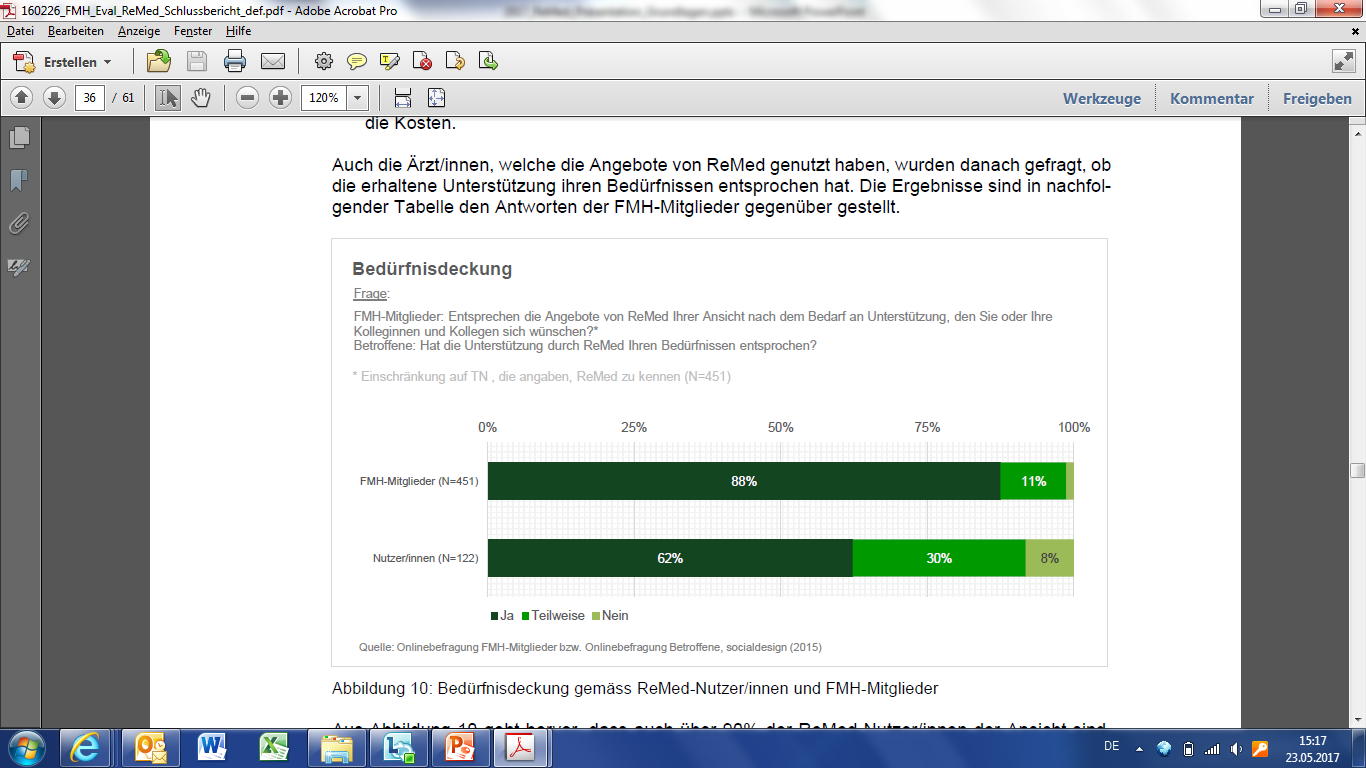 | Anlass | Thema | Vorname Name | Datum
Schlussfolgerungen und Empfehlungen I
Angebot leistet Beitrag zu Enttabuisierung der beruflichen ärztlichen Belastungen – Arbeit ist aber nicht abgeschlossen

ReMed ist bei 50% der FMH-Mitglieder bekannt – Bekanntheit kann noch gesteigert werden

Die Krisenintervention gelingt in den meisten Fällen – Dichte und Verfügbarkeit des Netzwerks können noch verbessert werden
| Anlass | Thema | Vorname Name | Datum
Schlussfolgerungen und Empfehlungen II
Effektivität: ReMed erreicht seine Ziele bzgl. Krisenintervention und Prävention – Optimierung möglich in Bezug auf Netzwerkpartner

Effizienz: Mitteleinsatz wird als effizient eigeschätzt  -Optimierung möglich in Bezug auf interne Abläufe 

Relevanz: Angebote entsprechen Bedarf – Optimierung möglich durch Erweiterung der Angebote

Adäquanz: Angebote, Bedürfnisse und Organisation sind aufeinander abgestimmt  - Optimierung möglich durch Schärfung des Angebots und ausgeglichener Verteilung Besetzung Leitungsausschuss (Regionen, Geschlechter, Alter)
| Anlass | Thema | Vorname Name | Datum